Abteilung Studium und Lehre
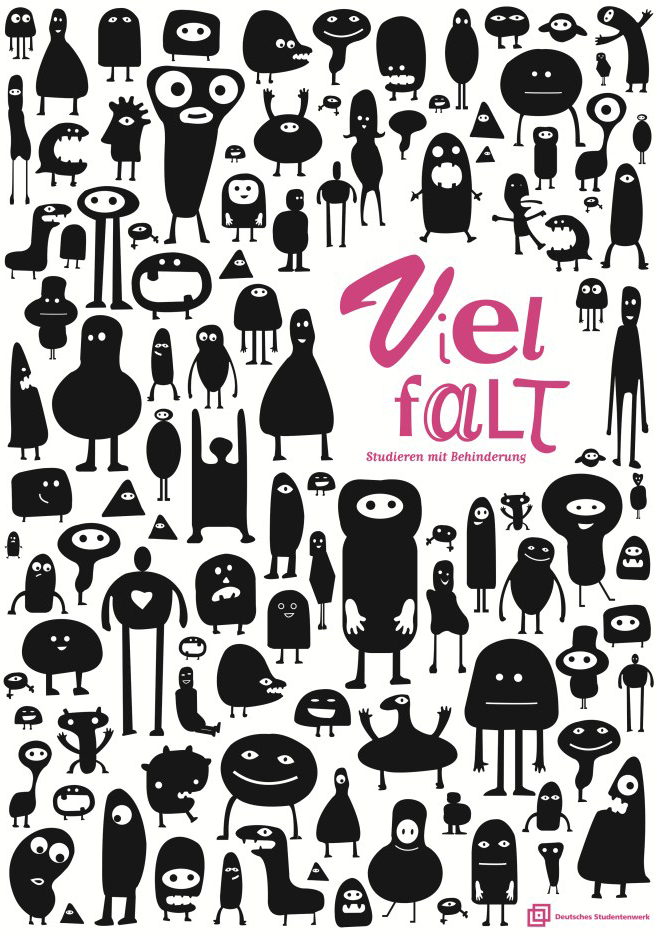 Online-Lehr-Dialog
KI-Tools zur Unterstützung digitaler Barrierefreiheit in der Lehre
Kristina Schneider, 
Projekt LInK; Teilprojekt ‚Lehren ohne Barrieren‘
Kristina.schneider@zvw.uni-goettingen.de
Abteilung Studium und Lehre
Hallo!
Ablaufplan
Kurzer Austausch
Input zu Aspekten von (digitaler) Barrierefreiheit
Überblick zu KI-Tools zur Steigerung von Barrierefreiheit in der Lehre
KI-Tools selbst ausprobieren
Runde 1: Alternativtexte
Runde 2: automatische Untertitel
Fragen/ Diskussion
Begrüßung
Tagesplan
Kurze Vorstellungsrunde
Name, Fach, Lehre
Nutzungsverhalten KI-Tools (wie oft, wofür)
Erfahrung Erstellung Untertitel/Transkripte oder Bildbeschreibung
08.07.2024
Georg-August-Universität Göttingen
2
Abteilung Studium und Lehre
Break-Out rooms (5 Minuten)
Kurzer Austausch zu Barrierefreiheit und Lehre
Wissen Sie, was man unter Barrierefreiheit versteht?
Haben Sie sich bereits mit Barrierefreiheit in Bezug auf (digitale) Lehre auseinandergesetzt? Falls ja, in welcher Form?

Wieder im Plenum: 
Kurzes Schlaglicht aus der Gruppe
08.07.2024
Georg-August-Universität Göttingen
3
Abteilung Studium und Lehre
Input zu Hintergründen
Rechtliche Grundlagen
Studium mit gesundheitlichen Beeinträchtigungen 
(Digitale) Barrierefreiheit
Barrierefreiheit und KI in der Lehre
08.07.2024
Georg-August-Universität Göttingen
4
Abteilung Studium und Lehre
Rechtliche Grundlagen digitaler Barrierefreiheit
Öffentliche Stellen und Bereich Bildung
WCAG 2.0, EU-Richtlinie 2016/2102 und BITV 2.0 – öffentliche Stellen
BGG und NBGG – Behindertengleichstellungsgesetz Bund und Land
UN-BRK – UN-Behindertenrechtskonvention
NHG – Niedersächsisches Hochschulgesetz

Gesetzeslage verpflichtet 
zur Barrierefreiheit sämtlicher Angebote der Informationstechnik
zu gleichberechtigtem Zugang von Menschen mit Behinderung zu Bildung
Benachteiligungen abzubauen, damit Angebote ohne fremde Hilfe wahrgenommen werden können
 Alle Bereiche der Universität, müssen sich Gedanken dazu machen, ob die eigenen Angebote wirklich von allen genutzt werden können!
08.07.2024
Georg-August-Universität Göttingen
5
Definition Behinderung
Behinderungsbegriff der UN-BRK (Art.1 und Präambel Punkt e) vom 13.12.2006/ 26.03.2009)
„[…] Zu den Menschen mit Behinderungen zählen Menschen, die langfristige körperliche, seelische, geistige oder Sinnesbeeinträchtigungen haben, welche Sie in Wechselwirkung mit verschiedenen (einstellungs- und umweltbedingten) Barrieren an der vollen, wirksamen und gleichberechtigten Teilhabe an der Gesellschaft hindern können.“
08.07.2024
Georg-August-Universität Göttingen
6
Abteilung Studium und Lehre
(Digitale) Barrierefreiheit
Behindertengleichstellungsgesetz des Bundes (BGG, §4) 
„Barrierefrei sind bauliche und sonstige Anlagen, Verkehrsmittel, technische Gebrauchs-gegenstände, Systeme der Informationsverarbeitung, akustische und visuelle Informations-quellen und Kommunikationseinrichtungen sowie andere gestaltete Lebensbereiche, wenn sie für Menschen mit Behinderungen 
in der allgemein üblichen Weise, 
ohne besondere Erschwernis und 
grundsätzlich ohne fremde Hilfe 
auffindbar, zugänglich und nutzbar sind.“
 Kann dies nicht für alle gewährleistet werden, müssen „angemessene Vorkehrungen“ (reaktive Einzelfalllösungen, wie der Nachteilsausgleich) getroffen werden
08.07.2024
Georg-August-Universität Göttingen
7
Abteilung Studium und Lehre
Barrierefreiheit („Strukturen und Prozesse für unbekannte Personen“)

Von vorneherein unterschiedliche Bedarfe bei der Gestaltung bedenken um Barrieren abzubauen
Ist eine proaktive und strukturelle Herangehensweise
Reduziert den Bedarf an individuellen Lösungen, wie z.B. Nachteilsausgleich

Barrieren entstehen v.a. durch technische und organisatorische Bedingungen sowie durch die Form, in der Inhalte angeboten werden.
08.07.2024
Georg-August-Universität Göttingen
8
Abteilung Studium und Lehre
„Studierende mit Beeinträchtigungen“ sind eine heterogene Gruppe22. Sozialerhebung, Deutsches Studentenwerk (2021) und best 3 (2023)
Ca. 24% aller Studierenden in Deutschland studieren mit einer Behinderung, chronischen oder psychischen Erkrankung
Bei 16% aller Studierenden ist die Beeinträchtigung studienrelevant, d.h. es bestehen Barrieren in Bezug auf Studium, Lehre und Lernen
Nur bei 3% dieser Studierenden ist die Beeinträchtigung auf Anhieb zu erkennen, bei 56% ist sie auf Dauer unsichtbar
Vorliegende Beeinträchtigungen sind psychische Beeinträchtigungen (65%), chronisch-somatische Erkrankungen (13%), Mehrfachbeeinträchtigungen (7%), Sinnes und Bewegungsbeeinträchtigungen (5%), Legasthenie und weitere Teilleistungsstörungen (4%) und sonstige Beeinträchtigungen (5%).
08.07.2024
Georg-August-Universität Göttingen
9
Abteilung Studium und Lehre
Für manche ist Barrierefreiheit essentiell notwendig
motorischen Beeinträchtigungen und Sinnesbeeinträchtigung benötigen häufig Aspekte technischer Barrierefreiheit (z.B. Bedienbarkeit über Tastatur)
chronisch-somatische und psychischen Beeinträchtigungen benötigen häufig aufgezeichnete Videos, Untertitelung und Transkripte (wegen Konzentrationsschwierigkeiten, Arztterminen, Abwesenheiten, etc.).
08.07.2024
Georg-August-Universität Göttingen
10
Abteilung Studium und Lehre
Für manche ist Barrierefreiheit essentiell notwendig
Beeinträchtigungen des Hörens/ Taubheit benötigen Übersetzungen in Gebärdensprache oder Alternativen in Textform (Untertitel und Transkripte) 
Beeinträchtigungen des Sehens/ Blindheit benötigen starke Kontraste und skalierbaren Text bzw. für visuelle Informationen Alternativen in lautsprachlicher Form oder barrierefrei aufbereitete Dokumente mit Bildbeschreibungen, die für einen Screenreader lesbar sind
Barrierefreiheit hat für viele einen Mehrwert und stört niemanden
Barrieren aktiv abbauen ermöglicht allen Studierenden chancengleiche Teilhabebedingungen
08.07.2024
Georg-August-Universität Göttingen
11
Abteilung Studium und Lehre
Verknüpfung: Barrierefreiheit, KI und Lehre
entscheidende Rolle von KI in der Förderung von Barrierefreiheit und Inklusion
Manche KI Tools helfen beeinträchtigten Personen besonders im alltäglichen Leben Barrieren zu überwinden
andere sind auch hervorragend geeignet um Lehrende bei dem Abbau von Barrieren zu unterstützen
Folgend Beispiele
Sinnvoll für beeinträchtigte Lernende, aber nur bedingt für Lehre
(Potenziell) Gute Einsatzmöglichkeit in der Lehre
KI aus dem Bereich…
08.07.2024
Georg-August-Universität Göttingen
12
Abteilung Studium und Lehre
Für Lernende, aber nur bedingt für Lehre
Screenreader
Speech to text apps
Braille Übersetzung
Eingaben vorhersehen 
     und korrigieren
Qword, Tippse 1.0
Textvereinfacher
Vergrößerungen
Farbumkehrung
Schriftanpassungen
08.07.2024
Georg-August-Universität Göttingen
13
Abteilung Studium und Lehre
(Potenziell) Gute Einsatzmöglichkeiten in der Lehre
Speech to text tools für (Live-) Untertitelung, Transkripte wie Amberscript, M365, Whisper
Generative KI zur eigenen Sensibilisierung
Optimierte Dokumentverarbeitung: Axes4Word
Automatische Sprachübersetzung: Gebärdensprach-Avatare, HeyGen
Read&Write, Kurzweil 3000
KI-gesteuerte Bildungsplattformen
Microsoft Copilot, Seeing AI oder Astica
Be my Eyes, Be my AI
Chat GPT 4
08.07.2024
Georg-August-Universität Göttingen
14
Abteilung Studium und Lehre
Chancen, Grenzen und Herausforderungen
Chancen in Bezug auf Lehre
Anwendungen helfen Barrieren auszugleichen
Zunehmende Masse und Weiterentwicklung von Tools
Berücksichtigung im Planungsprozess (kann…, wenn…)

Herausforderungen und Grenzen
Strukturell: Kostenpflichtige Lizenzen, Datenschutz, zeitintensive Klärung
Für Lehrende und andere, die Inhalte bereitstellen
Nicht automatisch integriert, es muss berücksichtigt werden
Man muss sich mit Standards und Technik vertraut machen 
Trotz Automatisierung ist menschliche Beurteilung/ Kontrolle notwendig
08.07.2024
Georg-August-Universität Göttingen
15
Abteilung Studium und Lehre
Ausprobieren 1 – Alternativtext (Alt-Text)
Eine nicht sichtbare Textbeschreibung von Bildern/ Icons
Zugang für sehbeeinträchtigte Personen Inhalte mit Screenreader zu erfassen
Abhängig vom Kontext kann der Alternativtext eines Bildes unterschiedlich sein
Inhalt und die Funktion: Was ist zu sehen und in welchem Kontext steht das Bild? (Was ist fachlich/ inhaltlich relevant?)
Möglichst kurz, aber vollständig
Neutrale Formulierung, evtl. reichen auch Stichpunkte
Text im Bild verschriftlichen, aber keine dekorativen Elemente beschreiben
08.07.2024
Georg-August-Universität Göttingen
16
[Speaker Notes: https://uni-goettingen.taskcards.app/#/board/11075aa8-6d85-4609-817c-ac7268618188?token=3ac41e66-5554-45ab-86f1-a584dba36010]
Abteilung Studium und Lehre
Ausprobieren 1 – Alternativtexte
Aufgabenstellung und Material auf Taskcards (Link)
15 Minuten in Kleingruppe testen (Breakoutrooms)

Auswertung
Wie hat das funktioniert - wie war die Erfahrung? 
Welches hat für Sie besser funktioniert? 
Wie bewerten Sie die Qualität?
Könnten Sie es für die Lehre/ Vorbereitung der Lehre nutzen?
08.07.2024
Georg-August-Universität Göttingen
17
[Speaker Notes: https://uni-goettingen.taskcards.app/#/board/11075aa8-6d85-4609-817c-ac7268618188?token=3ac41e66-5554-45ab-86f1-a584dba36010]
Abteilung Studium und Lehre
Ausprobieren 2 – Speech to text (Transkripte und UT)
Transkripte geben lautsprachliche Informationen als geschriebenen Text wieder, UT verschriftlichen auditive Informationen als Textzeilen im unteren Bereich des Bildschirms
Beide ermöglichen schwerhörigen/tauben Studierende lautsprachliche Inhalte zu verstehen
Untertitel
.srt oder .vtt - sind 'einfache' Formate, sie können mit Text-Editor geöffnet und (weiter) bearbeitet werden
Aufbau: Laufende Nummerierung, Anfangs und Endzeit in bestimmter Schreibweise, gefolgt von Text-Häppchen
Können zu gängigen Plattformen hinzugefügt werden
08.07.2024
Georg-August-Universität Göttingen
18
[Speaker Notes: https://uni-goettingen.taskcards.app/#/board/11075aa8-6d85-4609-817c-ac7268618188?token=3ac41e66-5554-45ab-86f1-a584dba36010]
Abteilung Studium und Lehre
Ausprobieren 2 – Speech to text
Aufgabenstellung und Material auf Taskcards (Link)
15 Minuten in Kleingruppe testen (Breakoutrooms)

Auswertung
Wie hat das funktioniert - wie war die Erfahrung?  
Wie bewerten Sie die Qualität? Wo finden Sie Fehler?
Welche Arten von Fehlern/ Fehlerkategorien können Sie ausmachen?
Könnten Sie es für die Lehre/ Vorbereitung der Lehre nutzen?
08.07.2024
Georg-August-Universität Göttingen
19
Abteilung Studium und Lehre
Fragen und Diskussion
z.B. 
Chancen des Einsatzes für Lehrenden
Grenzen und Probleme
Gewünschte Tools oder Unterstützungsstrukturen
Abschluss
Was nehmen Sie mit?
Welche Fragen bleiben offen?
08.07.2024
Georg-August-Universität Göttingen
20
Abteilung Studium und Lehre
Vielen Dank für die Aufmerksamkeit!
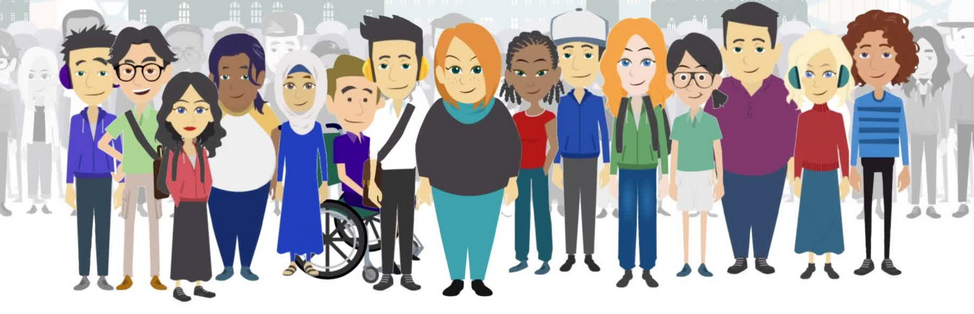 Nächste Veranstaltungen
KI-Lehrwerkstatt 
18.09.24, 10 – 13 Uhr im E-Prüfungsraum, Blauer Turm, 1.OG
Get[IN]spired 
01.10.24, 9 – 16 Uhr, VG, 1. OG
08.07.2024
Georg-August-Universität Göttingen
21